В лаборатории 
профессора 
Почемучкина
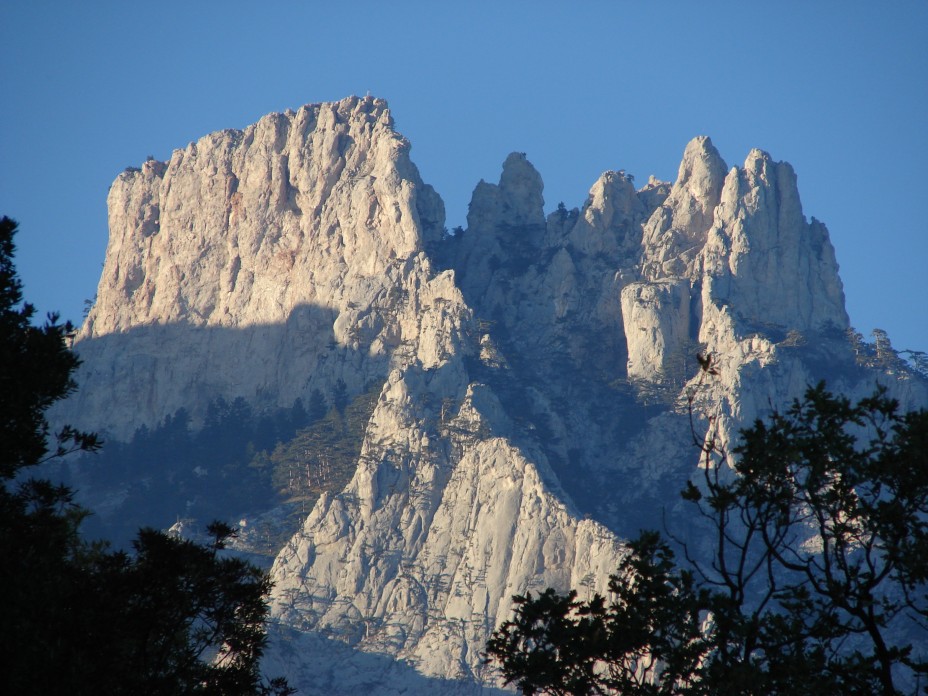 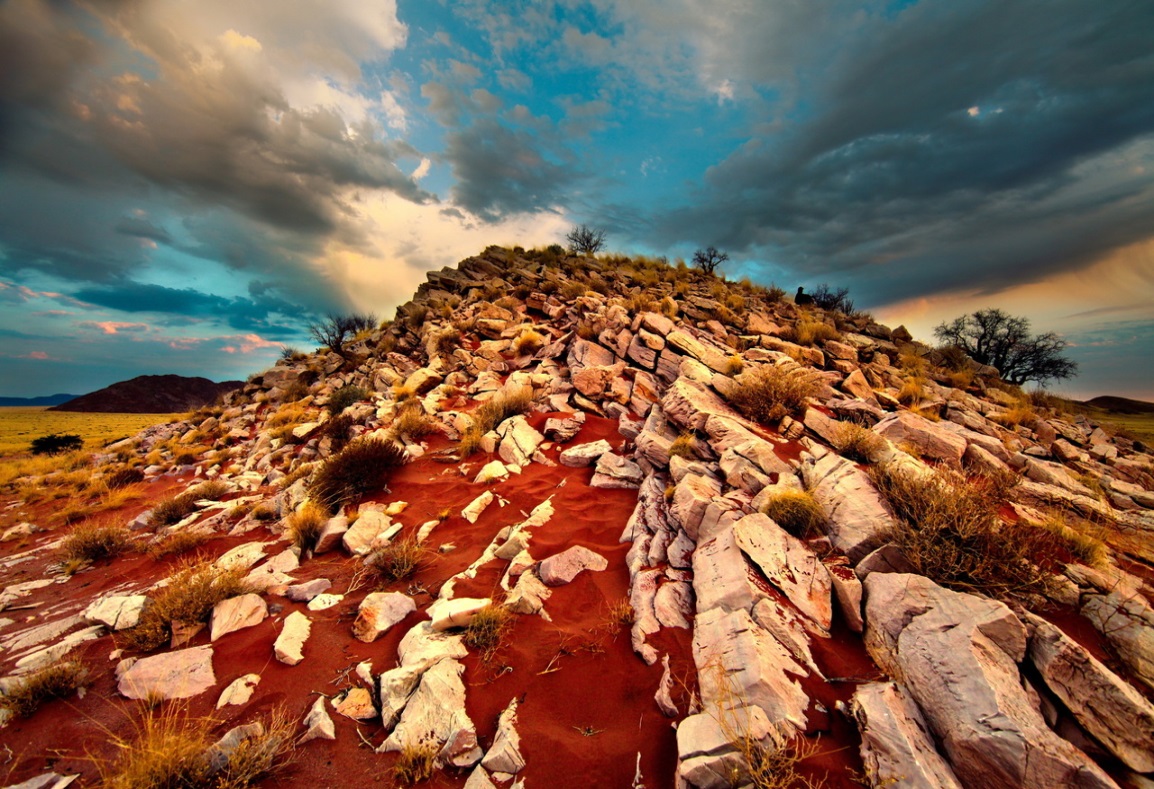 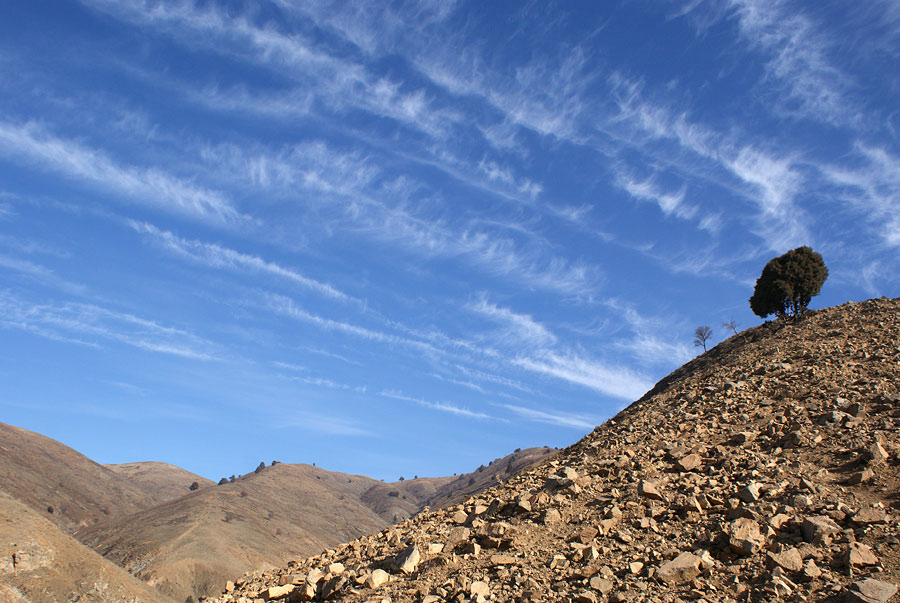 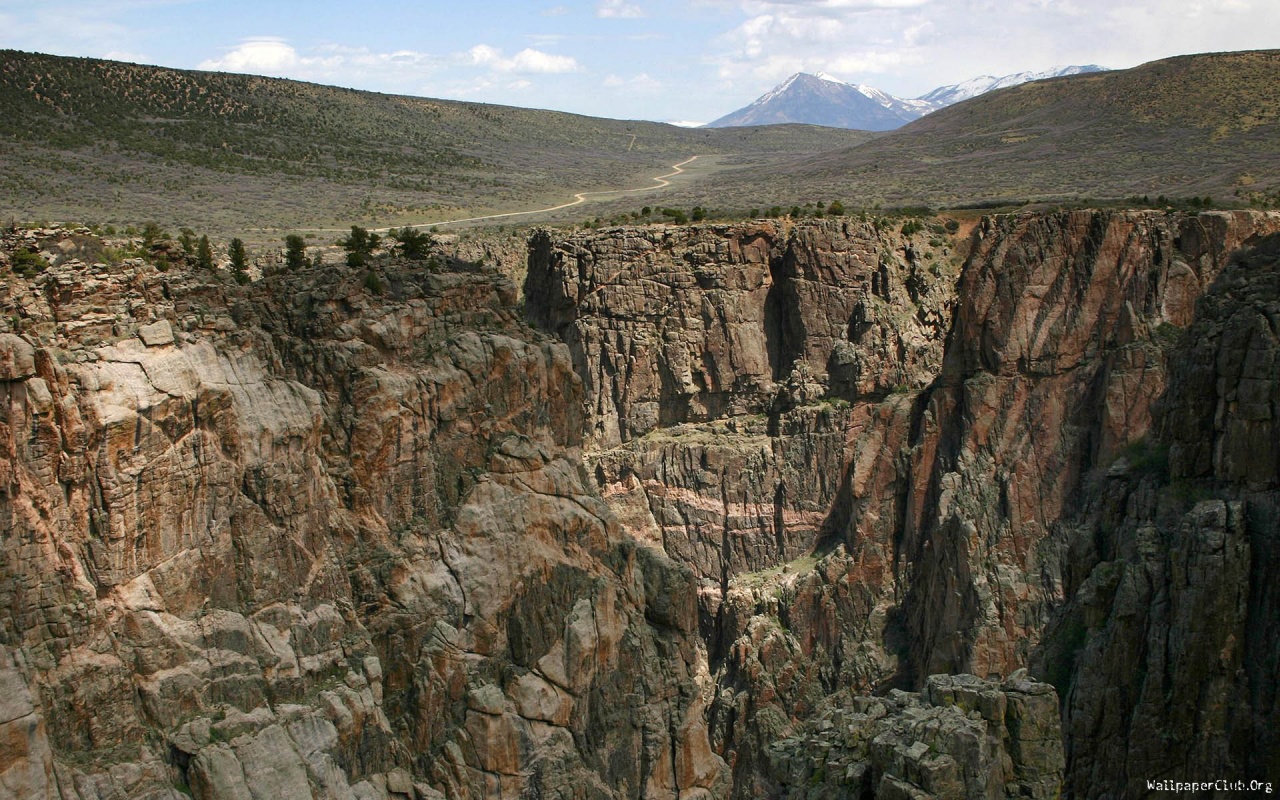 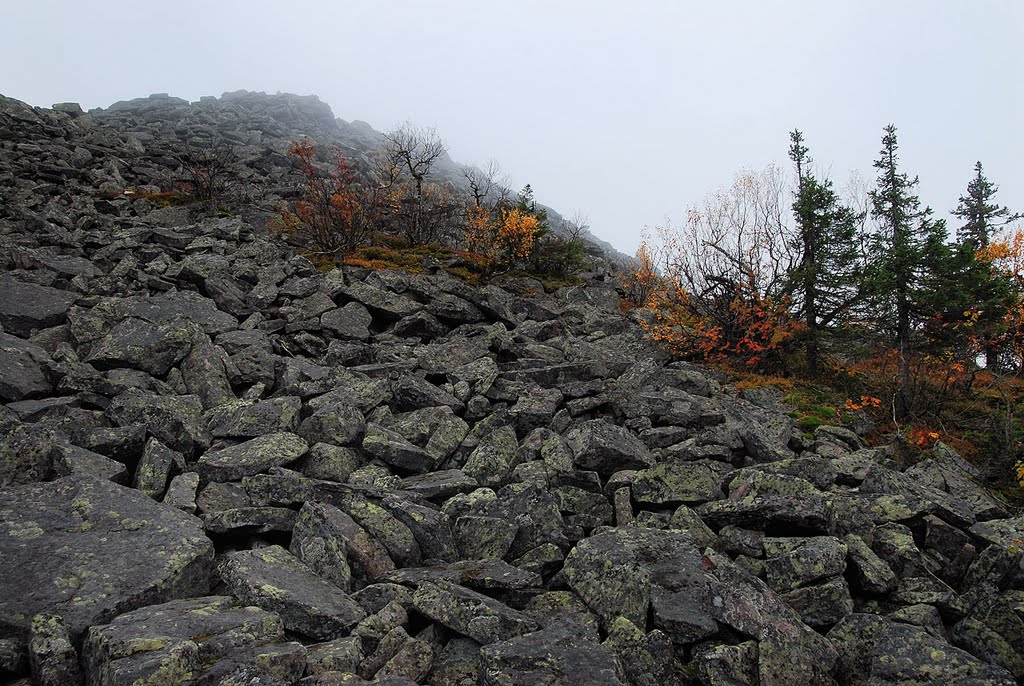 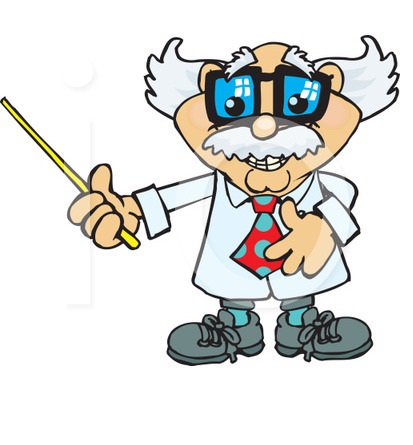 Профессор
 Почемучкин
Определение цвета и формы.
Определение размера.
Определение характера поверхности.
Определение веса.
Плавучесть.
Рассматривание камней через лупу.
Определение цвета и формы.
2) Определение размера.
3) Определение характера поверхности.
4) Определение веса.
5) Плавучесть.
6) Рассматривание камней через лупу.
Определение цвета и формы.
Определение размера.
Определение характера поверхности.
Определение веса.
Плавучесть.
Рассматривание камней через лупу.
Определение цвета и формы.
Определение размера.
Определение характера поверхности.
Определение веса.
Плавучесть.
Рассматривание деревянных брусков через лупу.
ё